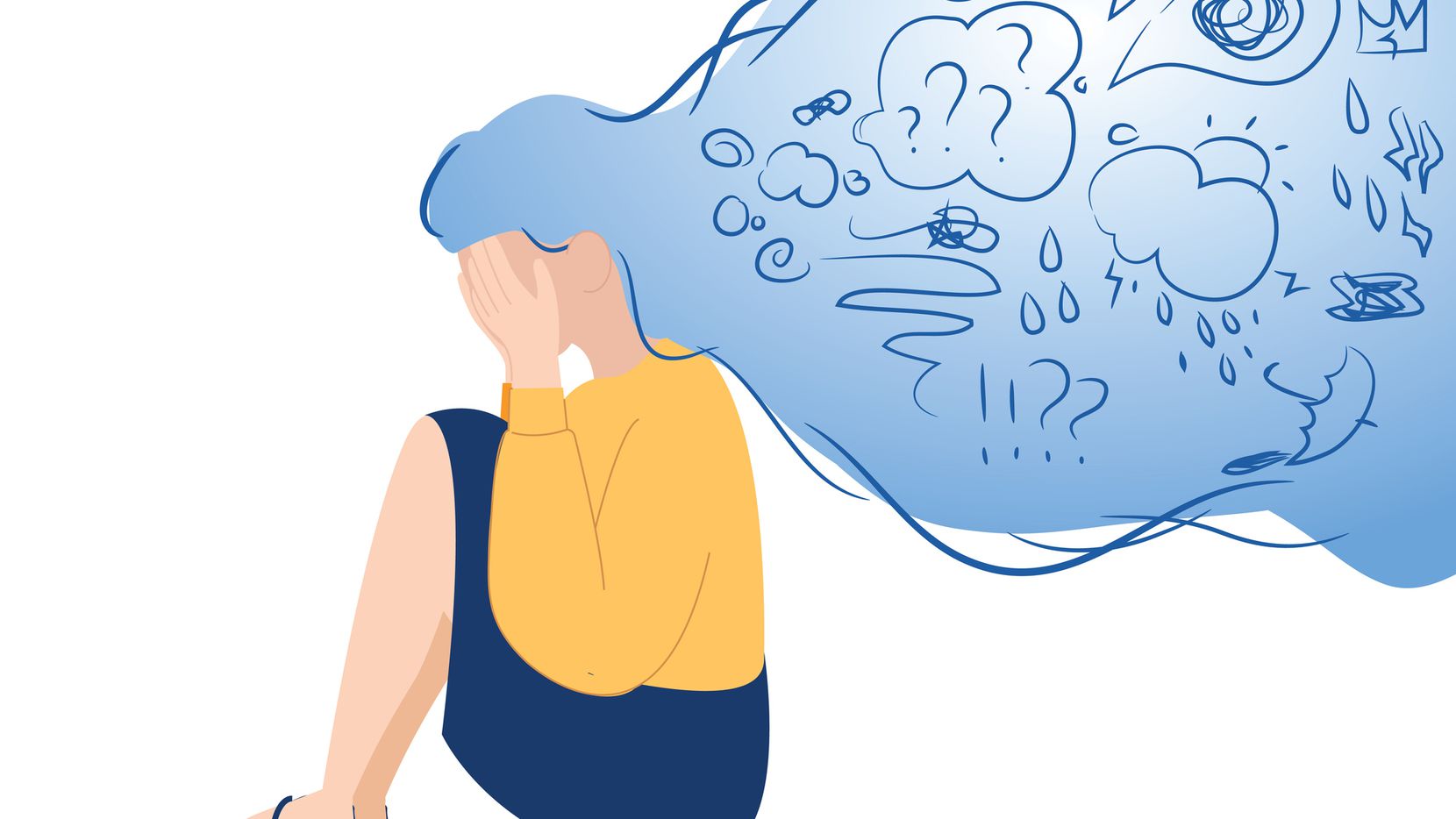 Hablemos de Salud Mental y manejo del Estrés.
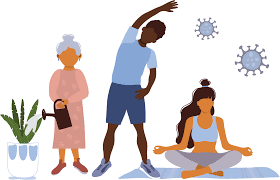 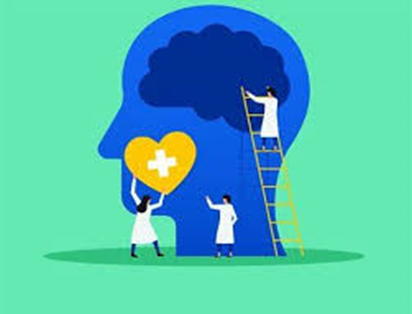 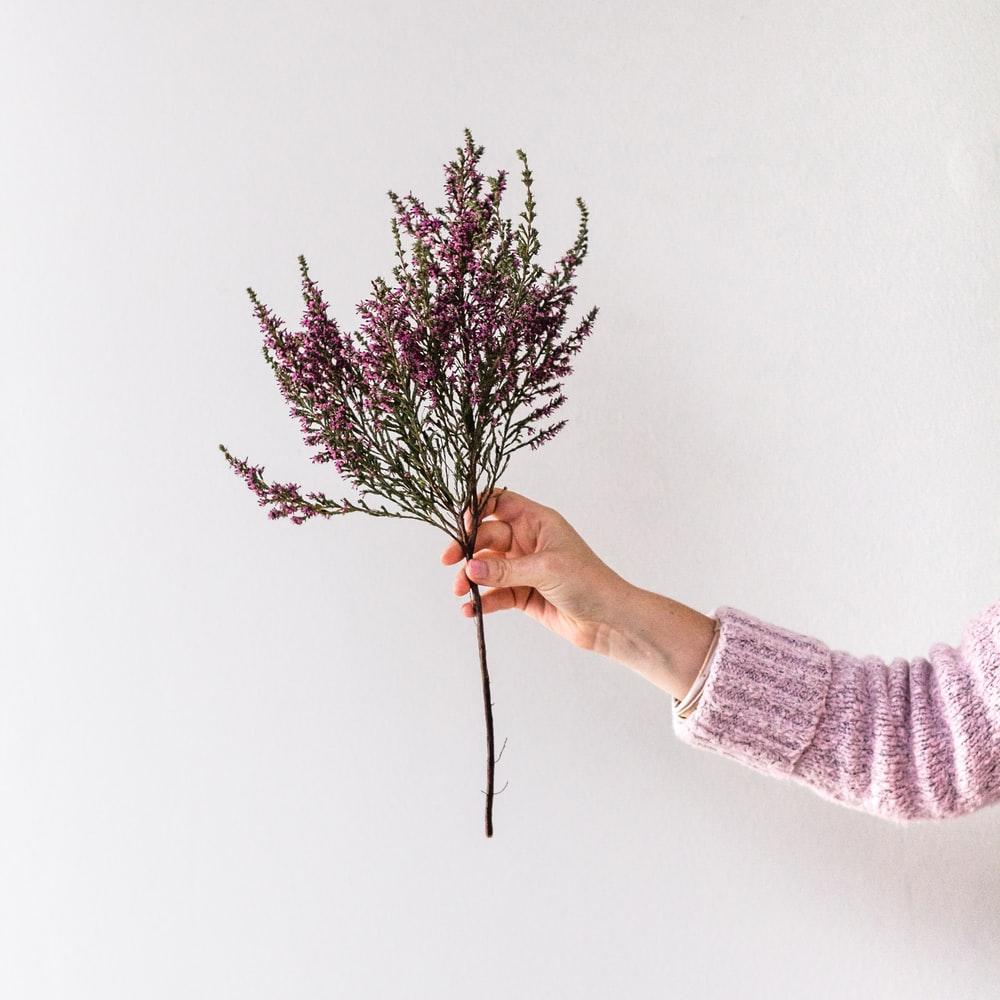 Salud Mental, según la Organización Mental de la Salud:
Estado de Bienestar, en el cual el individuo es consciente de sus propias capacidades, afrontando las tensiones normales de la vida y pueda trabajar de forma productiva.
2
Mental
Física
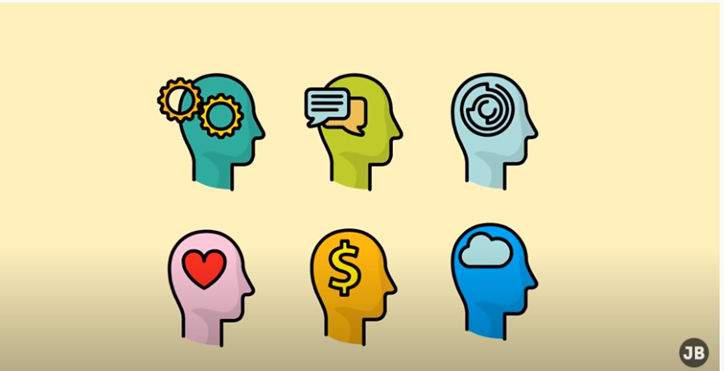 Social
3
El Estrés:
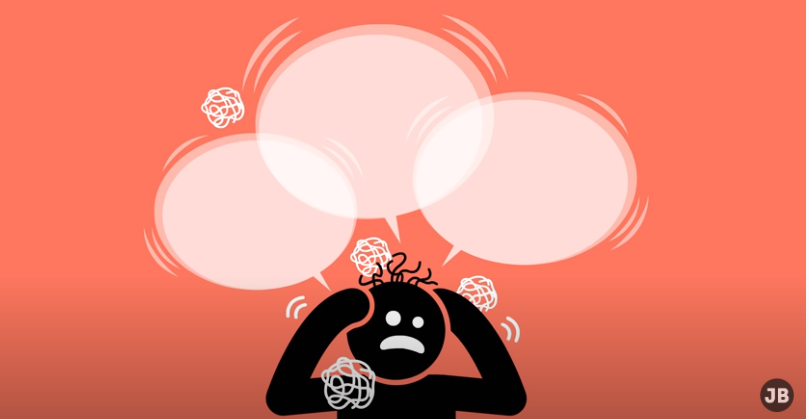 Es una respuesta natural de nuestro organismo que se activa para enfrentar amenazas y peligros, asegurando una mayor garantía de supervivencia.
El estrés como tal no es un problema, tampoco es malo.

El estrés crónico es malo,
       puesto que deriva en: ansiedad,   
       depresión y patologías.
4
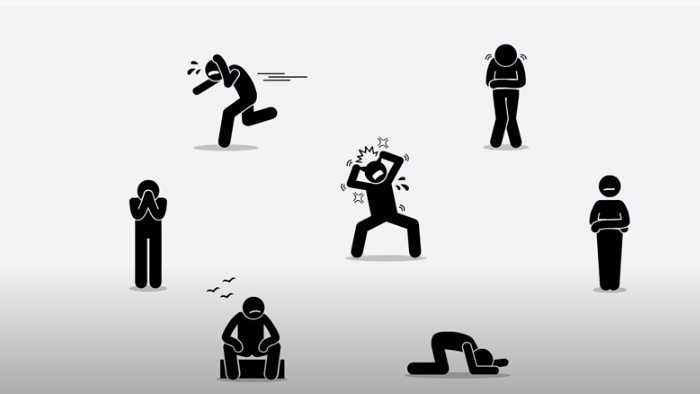 Un pensamiento negativo descontrolado es antinatural, y solo resta salud física y mental.
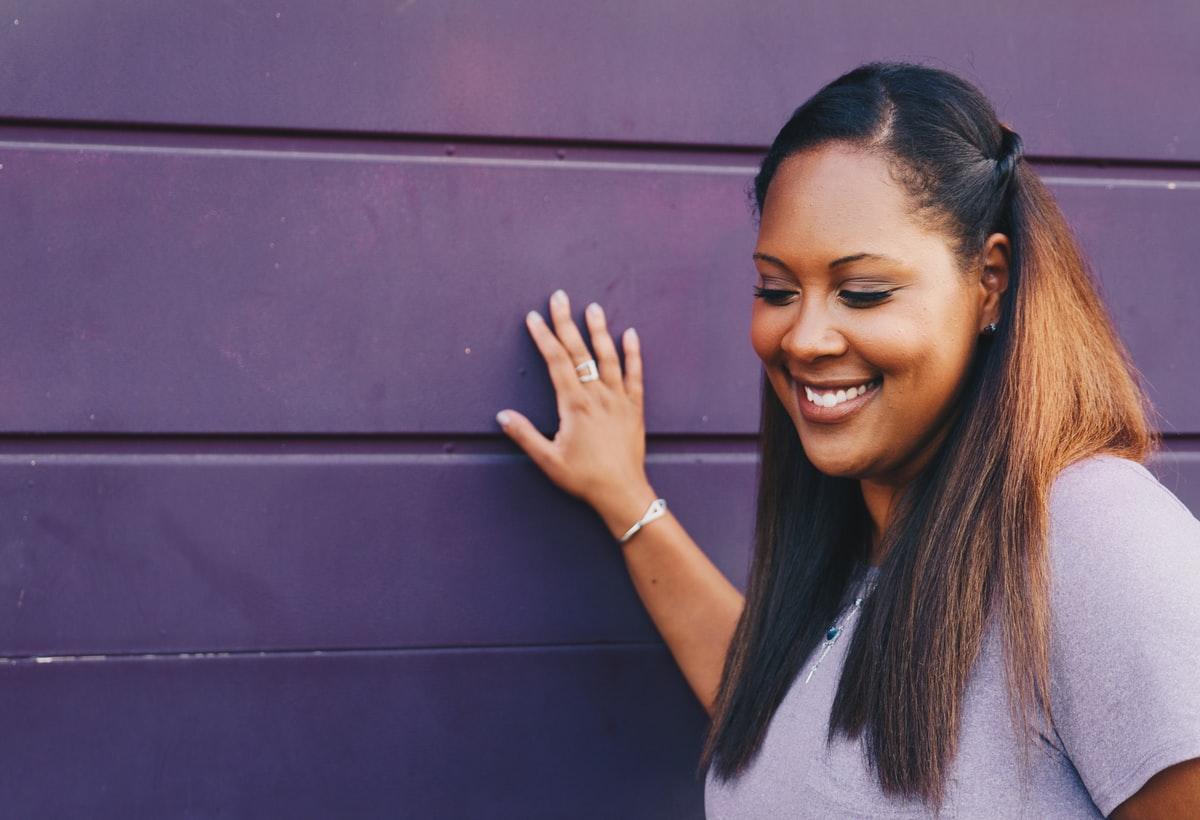 El organismo entra en protección y activa una respuesta de lucha o huida en el Sistema nervioso.

1,400 Respuestas fisiológicas suceden instantáneamente.
5
Componentes para tener una buena salud mental:
1. Autodominio y Gestión de las emociones
2. Evitar el exceso de autocrítica y exigencia consigo mismo. 
3. Fijarnos metas y objetivos. 
4. Trabajar la voluntad.
5. Asertividad
6. Fomentar relaciones que te hagan sentir bien y que te animen a llevar un buen estilo de vida. 
7. Mindfulness
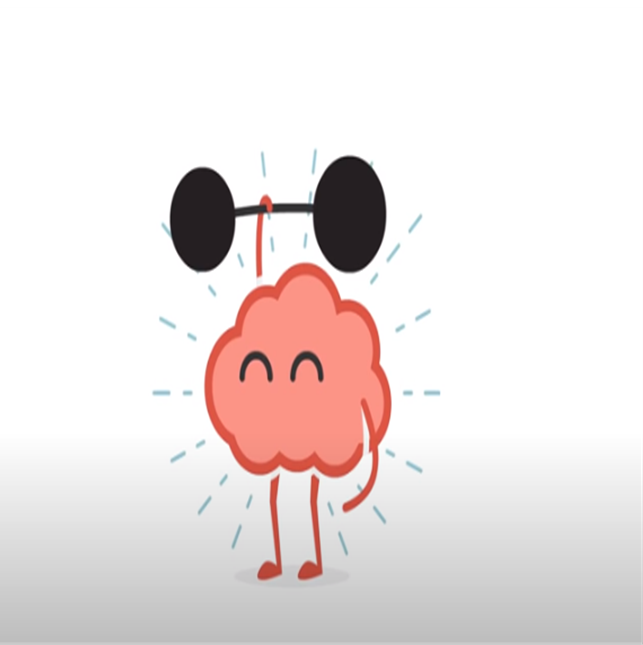 6
The good news is….”You can always count with us” Siempre podrás contar con nosotros….
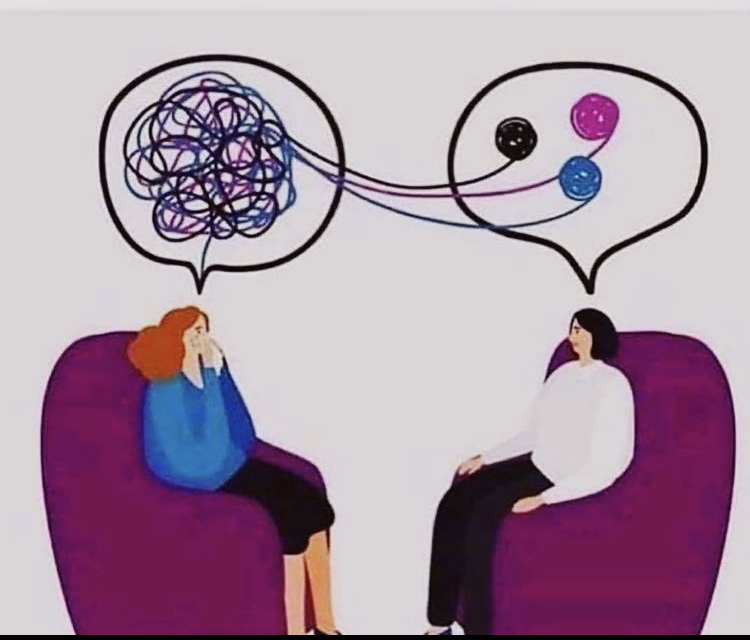 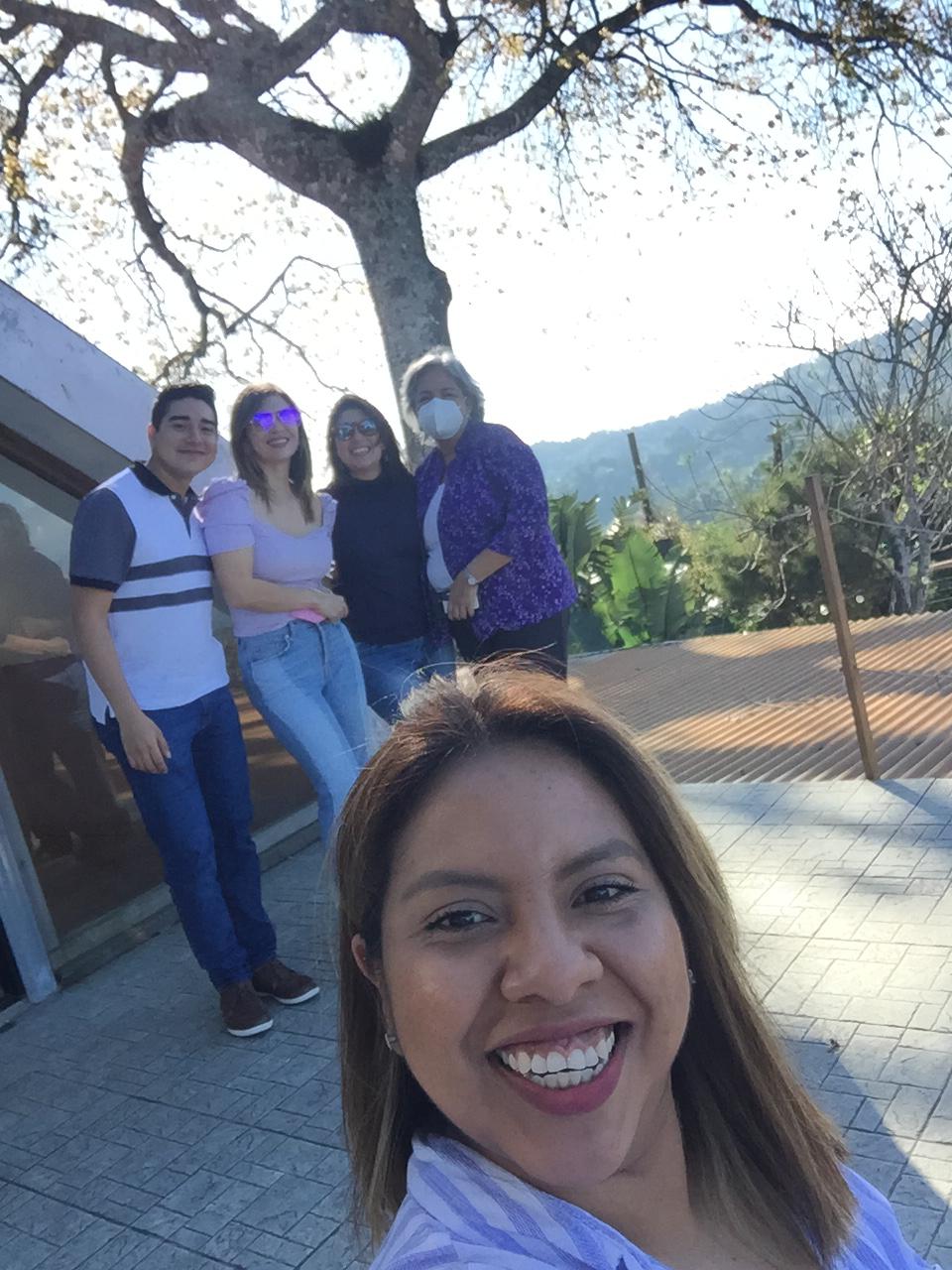 EQUIPO DE 
PSICOLÓGOS DE DIRECCIÓN ESTUDIANTIL
7
Thanks!
Any questions?
8